narrazione e consumo
considerazioni preliminari
siamo comunicazione
La comunicazione è l’elemento fondativo del sociale, 
eppure
la comunicazione si basa sull’imprevedibilità della comprensione;
comunichiamo presupponendo che alter ci comprenda e alter comunica con noi perché suppone di averci compreso;
in questo senso, la comunicazione è un fatto propriamente sociale: funziona se è la premessa di ulteriore comunicazione.
siamo narrazione
Buona parte della comunicazione sociale si svolge nella modalità della narrazione. 
Raccontiamo eventi, accadimenti, azioni
E nella reciprocità dell’interazione, ascoltiamo il racconto di eventi, accadimenti, narrazioni 
Siamo socializzati alla narrazione e all’ascolto 
O, meglio, siamo socializzati grazie alla narrazione e all’ascolto
narrazione come ricostruzione
La narrazione non è riproduzione del passato, né ricostruzione. La narrazione è principalmente costruzione. 
Ricoeur (1984) parla del processo di emplotment come il modo attraverso cui eventi eterogenei (quindi non necessariamente interrelati) vengono connessi attraverso relazioni di tipo temporale o causale
ma che cos’è una narrazione?
Nella definizione più semplice, che rimanda a Aristotele, una narrazione è un testo (scritto o orale) che racconta una storia.
Raccontare una storia implica la presenza di uno o più attori e, soprattutto, un processo di cambiamento da una situazione iniziale x a una finale y.
Per Aristotele quindi la narrazione è imitazione dell’azione.
La narrazione ha a che fare con l’agire, col tempo e col cambiamento.
ciò che facciamo, ciò che ci capita
Una narrazione è sempre una combinazione di azioni (ciò che facciamo) e accidenti (ciò che ci capita).
Nelle narrazioni gli eventi sono o il risultato consapevole delle azioni degli individui (intenzionalità) o l’esito imprevisto e non pianificato (casualità). 
In una narrazione, dunque, non tutto ciò che accade è previsto.
Come modalità comunicativa la narrazione ci consente di confrontarci con l’imprevisto.
piccole narrazioni quotidiane
Labov e Waletzky (1967) hanno analizzato brevi racconti quotidiani per individuare i tratti essenziali delle narrazioni:
- un’introduzione: la collocazione degli attori nello spazio e nel tempo; 
- una complicazione: l’azione è attivata dall’interruzione dell’ordinario; 
- una valutazione: il narratore prende posizioni rispetto agli attori e agli eventi; 
- una risoluzione: come si è risolta la frattura dell’ordine degli eventi?
- una chiusa
perché ci interessano i racconti?
Grazie al racconto, possiamo collocare eventi nel tempo, li spieghiamo come cause o effetti, imputiamo azioni a soggetti, diamo quindi ordine alle cose.  
La narrazione ci consente di confrontarci con l’ordine infranto, quindi con ciò che esula dall’ordinario (sai cosa è successo a….!?), e con le pratiche di ritorno all’ordine.  
Nella voce del narratore, è implicito un giudizio morale e una valutazione-  le azioni narrate vengono sottoposte a giudizio positivo o negativo.
la proposta di Teun Van Dijk
Quando raccontiamo, diciamo qualcosa sull’agire nostro e altrui. Ma la nostra intenzione è solo quella di informare? 
Per Van Dijk (1975; 1976) è possibile che il narratore voglia trasmettere modelli di comportamento (ciò che è preferibile fare o evitare) e in questo senso la narrazione si converte in un modello di esperienza.
Può assumere una funzione emotiva (impariamo a comprendere le emozioni, ci commuoviamo etc.). 
Raccontando, attiviamo forme di condivisione, creiamo comunità e riproduciamo ordine sociale (norme, valori, forme di comportamento), confermando il senso che le cose hanno per noi.
la proposta di Jerome Bruner
Jerome Bruner (1986) ha sottolineato la rilevanza della narrazione come forma di conoscenza proprio in relazione alla sua capacità di dare significato alle «vicissitudini delle intenzioni umane».
La narrazione ci consente di dare senso alle azioni, ma anche di considerarle nella loro unicità (Bruner distingue un modello narrativo e uno paradigmatico di conoscenza).
Quando ascoltiamo un racconto, ci sembra di comprendere l’intenzionalità del soggetto e l’unicità dei suoi motivi.
perché ascoltiamo quando gli altri raccontano?ancora Jerome Bruner
La capacità del racconto di dare senso alle azioni e alle interazioni dipende dal fatto che le narrazioni sono in grado di prefigurare, in modo ovviamente congetturale, i motivi che guidano il soggetto, in questo modo consentendo la comprensione del campo «ricco e caotico delle interazioni umane»  (Bruner, 1986).
la narrazione e i consumi
La narrazione è dunque un aspetto molto rilevante della comunicazione, dell’interazione e della costruzione del senso
Ma quale può essere il rapporto tra narrazione e consumi? 
Esiste una letteratura di riferimento abbastanza corposa (per una ricognizione cfr. Rahmanian, 2021)
 di seguito propongo alcune indicazioni
narrazioni esterne
È un  tipo di narrazioni con cui il consumatore entra in contatto nella sfera pubblica. 
Si può trattare di storie costruite con finalità di marketing (ad esempio uno spot).
Oppure di costruzioni identitarie legate a movimenti (ad esempio i gruppi di acquisto equo e solidale) https://www.unimondo.org/Guide/Economia/Gruppi-di-acquisto-solidale/(desc)/show 
Ma anche di narrazioni collaterali, che comunque rimandano ai consumi (Hamby and Edson-Escalas, 2023) (un caso è  Ferragni e il Pandoro). Trascurerò quest’ultimo tipo di narrazione.
l’emplotment
In questi diversi tipi di narrazioni esterne, cambia il processo di emplotment (Ricoeur, 1984) nel senso che ciò che viene messo in connessione in uno spot (eventi, azioni, relazioni ecc.)  è diverso da ciò che viene connesso allo scopo di costruire identità alternative di consumo
Le narrazioni esterne mutano la modalità narrativa in relazione alla loro finalità
narrazioni esterne
Quelle presentate nella slide precedente sono forme diverse di narrazione del consumo: 
La terza forma di narrazione crea comportamenti di consumo consapevoli, identità collettive forti, basate su valori
Questo tipo di narrazioni fa ricorso stabile all’argomentazione (perché è razionale agire così)  e rafforza la componente valutativa (perché è giusto agire così) (Labov).
Esempio: https://www.unimondo.org/Guide/Economia/Gruppi-di-acquisto-solidale/(desc)/show
persuasione narrativa
La persuasione narrativa  (narrative persuasion) (Rahmanian, 2021) si attiva mediante quello che viene definito narrative transportation (Krause-Maloni and Mazzocco, 2023). 
La capacità immersiva delle narrazioni, che ci trasporta in altri contesti, attiva preferenze e persuade al consumo sulla base di processi di identificazione. 
Qui sono preferite le suggestioni agli argomenti, forme di identificazione a costruzioni consapevoli di identità
Due esempi che possiamo leggere a partire dalla slide 9: 
https://www.youtube.com/watch?v=A1Mllrji3ho
https://www.youtube.com/watch?v=wzwFaisrHR8
le storie sono parte del marketing
Il modo in cui un prodotto viene presentato e proposto è parte di una storia, o di una serie di storie (si pensi alle differenze e alle somiglianze delle storie raccontate dagli spot dell’Amaro Montenegro). 
Se infatti siamo, come dice Ricoeur, immersi nelle storie, le narrazioni possono essere utilizzate per costruire rappresentazioni, culturalmente orientate, connesse ai prodotti e quindi ai consumi individuali.
Il carattere immersivo delle storie consente di individuare storie diverse per modelli diversi di consumo.
narrazioni interne
Tutti noi riceviamo storie ma, allo stesso tempo, le produciamo.
Con l’espressione narrazioni interne si può intendere il modo in cui gli attori raccontano le proprie esperienze di consumo.
I bisogni, le preferenze, le idiosincrasie dei consumatori vengono anche essi comunicati narrativamente (fanno parte di una o di più storie).
In questo caso, le narrazioni hanno il carattere individuale della costruzione del senso (Hamby and Edson-Escalas, 2023). 
E possono contribuire a definire elementi della memoria, strategie di consumo, appartenenze.
perché adottare le narrazioni per spiegare il consumo
Shankar, Elliott e Goulding (2010) sottolineano la rilevanza delle narrazioni per studiare il consumo individuale. 
- gli attori attribuiscono significato alla loro esperienza di consumo; 
- collegano significativamente l’acquisto a bisogni, relazioni, contesti sociali;
- danno contenuto specifico alla loro identità. 
Pensate alla rilevanza delle narrazioni di pratiche di consumo alternative e alla loro forte  connessione con il modo in cui gli attori si rappresentano
le narrazioni consentono di collegare consumo e identità
Consumption is not a simple satisfactory function but a meaning-based function as consumption becomes a symbolic resource for the construction of customers’ identity and self (Rahmanian 2021)
Se quanto afferma Rahmanian è vero, allora non può sottostimarsi il ruolo delle narrazioni (interne e esterne) nella costruzione dell’identità (o di aspetti dell’identità, legati al consumo).
È nel ruolo delle narrazioni per la costruzione dell’identità che è forse necessario insistere individuando, anche empiricamente, in che modo le narrazioni esterne (possiamo definirle approssimativamente rappresentazioni sociali del consumo) incidono su quelle interne (possiamo definirle rappresentazioni soggettive del consumo) e ne vengono contemporaneamente condizionate.
ancora su narrazioni esterne e interne
Le narrazioni esterne danno senso al consumo ma solo a patto che vi sia un processo attivo di traduzione della rappresentazione collettiva in  pratica di consumo e che, dalla pratica di consumo, si generi una qualche rappresentazione del sé.
 Un esempio empirico è la raccolta di narrative di acquirenti di auto che evidenzia, secondo gli autori, che  «brand consumption is a powerful social tool that consumers employ in their quest for self-identity» (Schembri, Merrilees and Kristiansen 2010)
a proposito di agency
Il racconto delle pratiche di consumo da parte dei soggetti rende evidente l’agency del consumatore.
Il consumatore come agente seleziona, sceglie, collega la scelta a valori (ad esempio solidarietà) o a modelli identitari rendendo operative le narrazioni di consumo presenti nella sfera pubblica.  
Le narrazioni rendono evidente quindi sia il legame tra marketing consumi e interessi economici, sia spazi di autonomia e di agency del soggetto che narra.
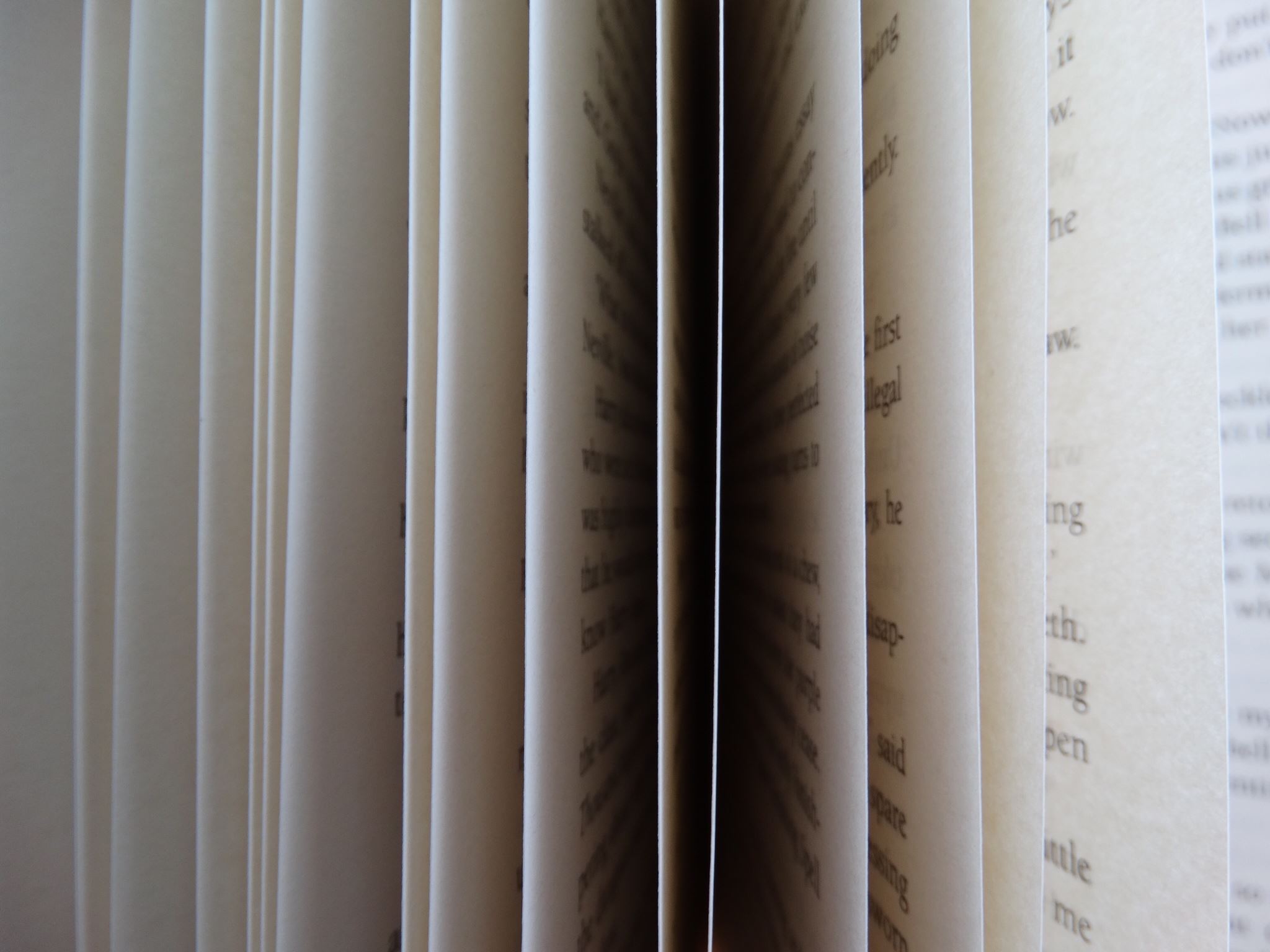 bibliografia
Bruner, J. (1986). Actual minds, possible worlds. Harvard University Press, Cambridge, MA.
Labov, W., & Waletzky, J. (1967). Narrative analysis. In J. Helm (Ed.), Essays on the verbal and visual arts (pp. 12-44). University of Washington Press, Seattle, WA.
Rahamnian, E. (2010). Consumption narratives: Contributions, methods, findings, and agenda for future research. Journal of Marketing Management, 26(3-4), 221-248.
Ricoeur, P. (1984). Time and narrative (Vol. 1). University of Chicago Press, Chicago, IL.
Schembri, S., Merrilees, B., & Kristiansen, S. (2010). Brand consumption and narrative of the self. Psychology & Marketing, 27(7), 623-637.
Van Dijk, T. A. (1975). Action, action description, and narrative. New Literary History, 6(2), 273-294.
Van Dijk, T. A. (1976). Philosophy of action and theory of narrative. Poetics, 5(4), 287-338.
Hamby, A., & Escalas, J. E. (2024). Connecting the plot points: How consumers use and respond to narratives. Journal of the Association for Consumer Research, 9(1), 1-8.